Clinical Management
Module 4 (e) 
Pregnancy and Breast Feeding
What about pregnancy and breastfeeding?
Risk of seroconversion during conception and pregnancy1
PrEP use at conception and during pregnancy by the uninfected partner may offer an additional tool to reduce the risk of sexual HIV acquisition
Limited data regarding safety of PrEP for foetus
RCTs excluded pregnant women 
Demonstration projects will provide some data
APR: no evidence adverse outcomes in infants exposed to TDF/FTC ART
TDF and FTC are classified as FDA Pregnancy Category B medications2
CDC, PrEP Guideline 2014 
DHHS, HIV Perinatal Guideline 2014
[Speaker Notes: HIV-negative women in serodiscordant relationships are at risk of acquiring HIV infection whilst trying to conceive through unprotected sex. Pregnancy itself is also associated with an increased risk of becoming infected with HIV. The use of PrEP around the time of conception and during pregnancy offers a means of protection to the uninfected partner. Unfortunately, data relating to the safety of PrEP specifically with regard to the developing foetus are limited, and consequently the onus is on the clinician to discuss potential risks and benefits of PrEP initiation or maintenance during pregnancy with the client.

PrEP trials involving heterosexual women excluded pregnant women from enrollment, and those who fell pregnant during the conduct of the study were discontinued from PrEP. One study of 46 uninfected women in serodiscordant relationships demonstrated no adverse effects on the pregnancy or cases of HIV transmission when TDF was used around the time of conception. There are several ongoing demonstration projects that will allow women to continue PrEP if they fall pregnant, which will provide some data to inform future recommendations. In addition, the Antiretroviral Pregnancy Registry shows no evidence of adverse outcomes amongst infants exposed to these medications when used as antiretroviral therapy in utero. 

In serodiscordant couples, the infected partner should be initiated on ART and virologically suppressed, ideally for 6 months, before any attempts to conceive. 

In South Africa, the use of TDF/FTC as PrEP in pregnant or breastfeeding women is contra-indicated. 

Exposure to PrEP via breast milk has not been extensively studied. However, HIV-negative babies born to HIV-positive mothers on PMTCT B+ programmes and lifelong ART are exposed to TDF/FTC. The risk of HIV infection against the risk of ARV exposure to the infant should frame a discussion with a potential PrEP user who is pregnant or is planning conception.]
Birth defects with TDF or FTC
Among pregnant women in the US reference population, the background rate of birth defects is 2.7%. 
There was no association between FTC or TDF and overall birth defects observed in the APR.
http://www.apregistry.com/
In SA: TDF/FTC PrEP CI in pregnant or breastfeeding women
In SA TDF/FTC is contra-indicated for PrEP use during pregnancy/breastfeeding

Tenofovir is FDA category B risk in pregnancy

Lots of experience of use in pregnant HIV-positive mothers
“There are no adequate and well-controlled studies of TDF/FTC for PrEP in pregnant women”
“Pregnancy and breastfeeding are not contraindications to provision of PrEP. Pregnant or breastfeeding women whose sex partners are HIV-positive or are at high risk of HIV infection may benefit from PrEP as part of combination prevention of HIV infection”
[Speaker Notes: ANIMATED
[Insert country specific information]]
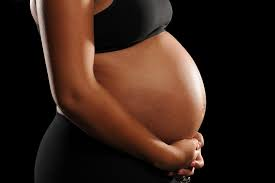 PrEP in pregnancy: Guidelines Vary
WHO Guidance:
‘Although additional surveillance is important, at the present time, given the available safety data, there does not appear to be a safety-related rationale for discontinuing PrEP during pregnancy and breastfeeding for HIV-uninfected women receiving PrEP who become pregnant and remain at continuing risk of HIV acquisition’. 

South Africa NDOH Guidance:
PrEP is contraindicated by the MCC, until we have further guidance from WHO and MCC we will continue to not offer PrEP to pregnant women. 

Southern African HIV Clinician Society Guidance: 
The use of TDF/FTC as PrEP in pregnant or breastfeeding women is contra-indicated. However, as the risk of seroconversion during pregnancy is high, the risks and benefits of PrEP should be discussed with potential PrEP users, allowing these women at high risk of HIV acquisition to make an informed decision regarding PrEP use.
Mofenson L, et al. AIDS 2016
WHO Guidance July 2016
Bekker LG, et al. SA Journal of HIV Med. 2016
Risk versus benefit?
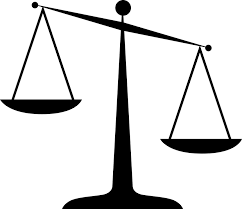 “There are no adequate and well-controlled studies of TDF/FTC for PrEP in pregnant women”
References
US Public Health Service Pre-exposure Prophylaxis for the Prevention of HIV Infection in the United States. 2104. Centers for Disease Control and Prevention. 
Recommendations for Use of Antiretroviral Drugs in Pregnant HIV-1-Infected Women for Maternal Health and Interventions to Reduce Perinatal HIV Transmission in the United States. 2014. Department of Health and Human Services.
Acknowledgements
With thanks to: 
The Southern African HIV Clinician Society (Michelle Moorhouse)
Wits Reproductive Health and HIV Institute
Anova Health Institute
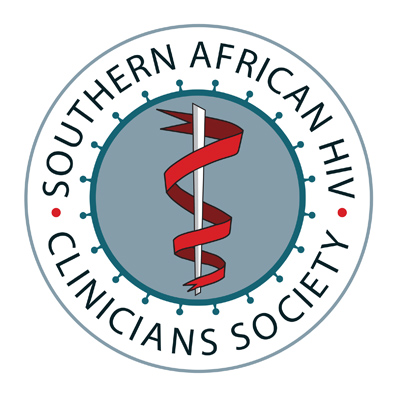 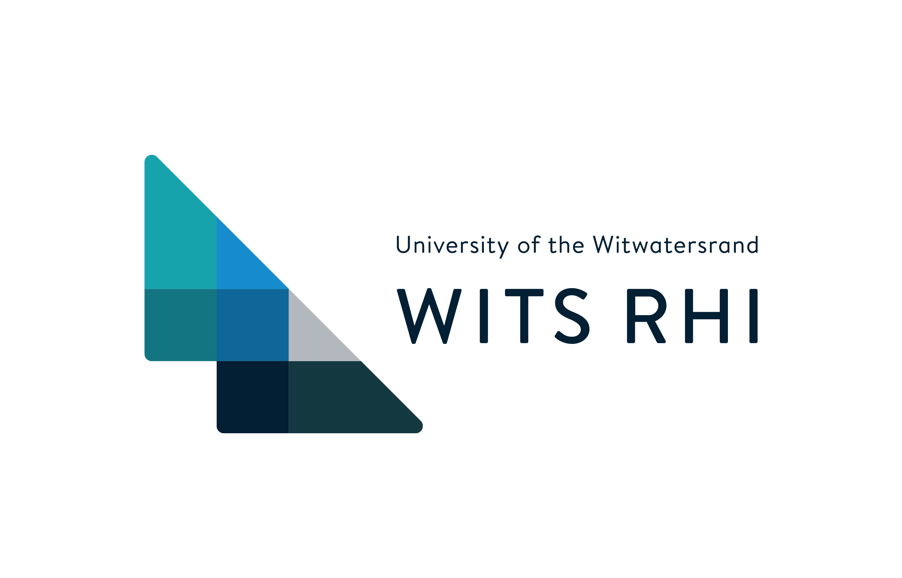 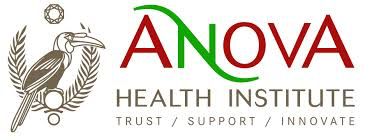